苏科版  物理
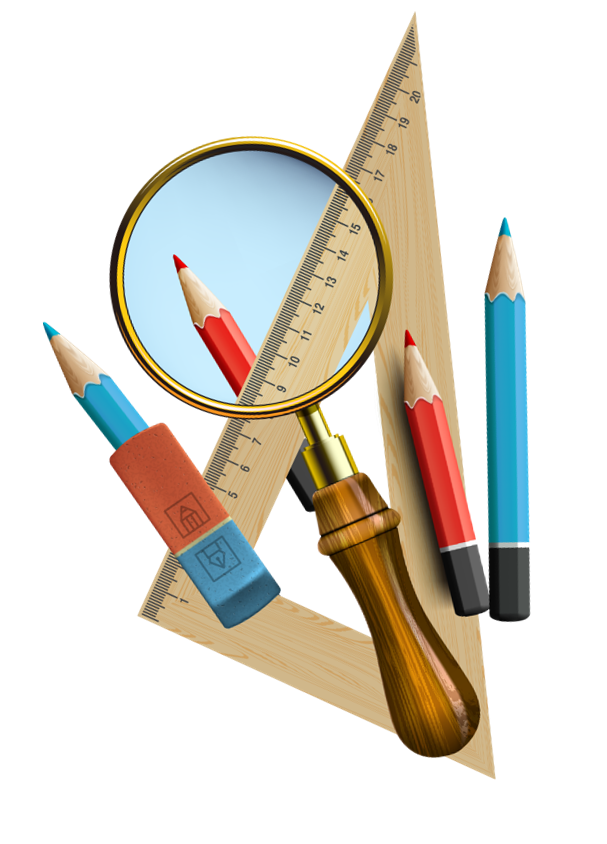 八年级    第二学期
第九章   第一节
二力平衡
一、什么是平衡状态、二力平衡
观察图片分析图中物体各处于怎样的状态？它们分别受到哪些力的作用？
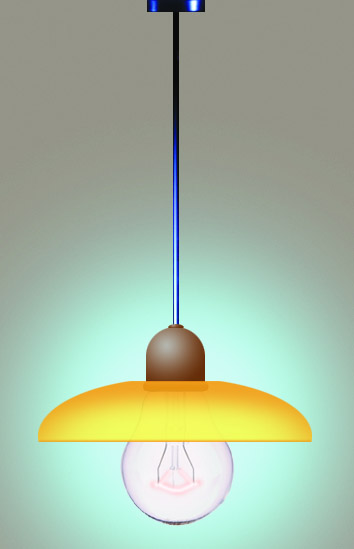 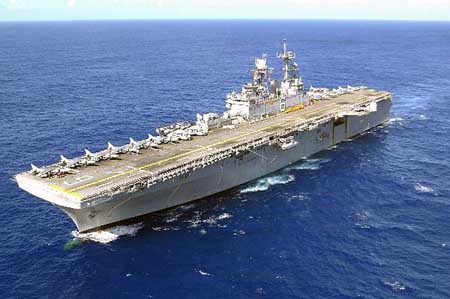 F
G
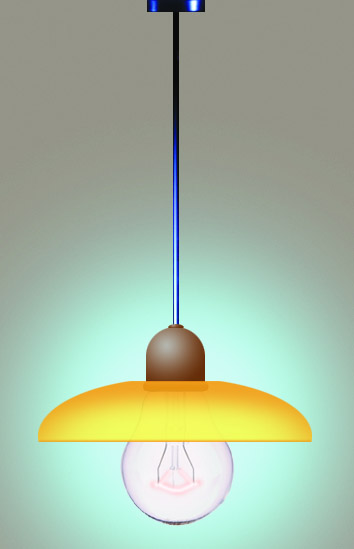 静止的电灯
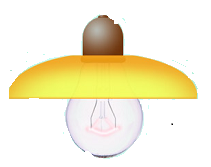 观察图片分析图中物体各处于怎样的状态？它们分别受到哪些力的作用？
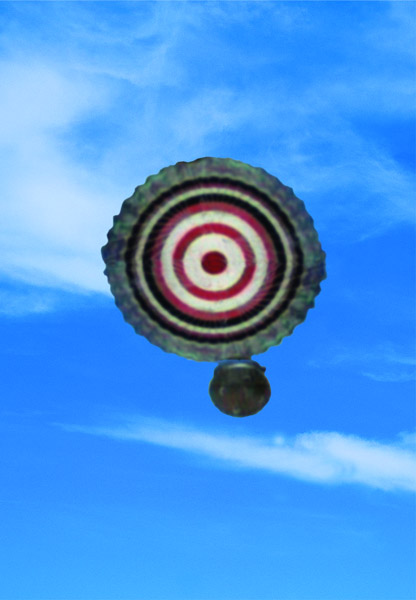 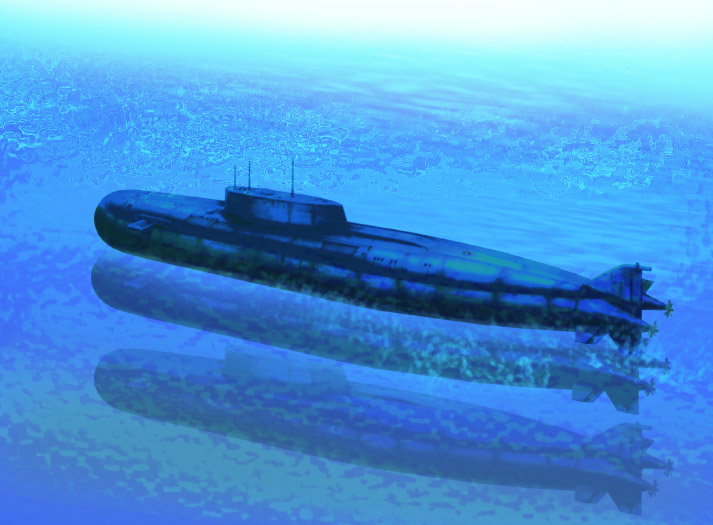 匀速上升的潜水艇和匀速降落的神州飞船回收舱
F浮
G
匀速上升的潜艇处于匀速直线运动状态，受到了向下的重力和向上的浮力
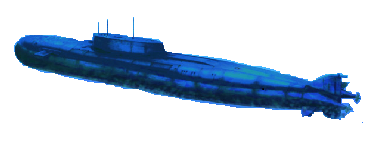 1.平衡状态
物体在几个力的作用下保持静止或匀速直线运动，我们就说该物体处于             。
平衡状态
2.平衡力
平衡力
使物体保持平衡状态的几个力叫做            。
3.二力平衡
如果物体在两个力作用下处于平衡状态，我们就说这两个力互相平衡，简称             。
二力平衡
二、探究二力平衡的条件
1.提出问题：
二力平衡要满足什么条件？
2.作出猜想：
两个力的大小如何、方向如何、是否同一物体、是否在同一直线。
3.设计实验
器材：铁架台、定滑轮、细线、钩码若干、硬纸片。
物理方法：由于决定二力平衡的条件有多个，因此控制变量法是实验中必须采用的方法。
4.进行实验
对猜想进行验证：
（1）两个力的大小如何
（2）方向如何
（3）是否作用于同一物体
（4）是否要在同一直线上
步骤：
（1）在硬纸板对角线打两个孔，细线一边挂两个钩码另一边挂一个钩码
（2）两个钩码向同一侧拉
（3）同样两个钩码在同一直线上向相反方向拉
（4）把上一步实验中纸片转一个角度，使两个力不在同一直线上
（5）把硬纸片剪开
5.得出结论
二力平衡的条件：
当作用在同一物体上的两个力，大小相等、方向相反且作用在同一直线上 时，这两个力才能平衡。
三、二力平衡在生活中的应用
（1）走在钢丝上的人
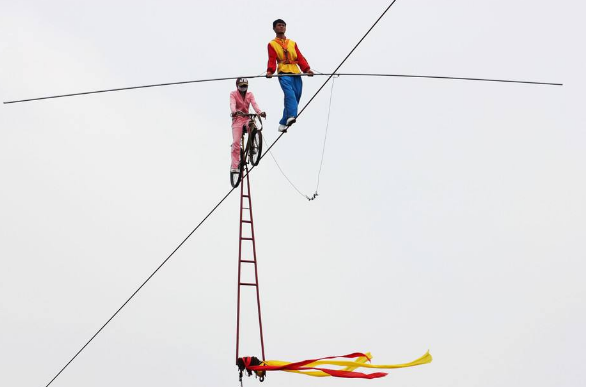 （2）分析物体受到力的方向和大小
一书本质量为1kg，静止放在水平桌面上，受到哪几个力的作用，分别为多大？几个力之间是什么关系？
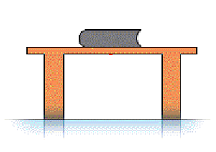 F
G
分析：
书本受到重力和桌面对它的支持力
G =mg =9.8N
因为书本处于平衡状态，所以重力和支持力是一对平衡力
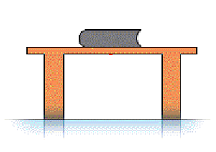 重力方向竖直向下，那么支持力就竖直向上
F =G =9.8 N
f
G
用手握住瓶子，试分析瓶子受到的摩擦力。
分析：瓶子受到手对瓶子的摩擦力和重力。有因为瓶子处于静止状态，所以摩擦力和重力是平衡力，所以摩擦力竖直向上，大小等于重力G。
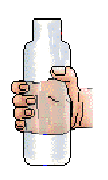 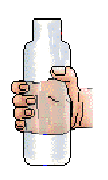 四、一对平衡力与一对相互作用力的异同
相等
相反，且在同一直线上
分别作用在两个物体上
作用在同一物体上
一个力发生变化，另一个力不一定随着变化
同时产生、 同时变化、同时消失
不同性质的力
相同性质的力
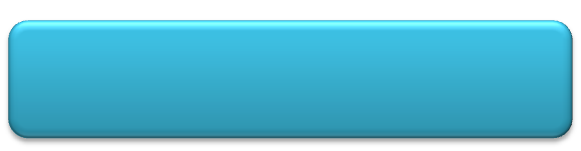 课堂小结
1.平衡状态
物体在几个力的作用下保持静止或匀速直线运动，我们就说该物体处于平衡状态。
2.平衡力
使物体保持平衡状态的几个力叫做平衡力。
3.二力平衡
如果物体在两个力作用下处于平衡状态，我们就说这两个力互相平衡，简称二力平衡。
4.二力平衡的条件
当作用在同一物体上的两个力，大小相等、方向相反且作用在同一直线上时，这两个力才能平衡。
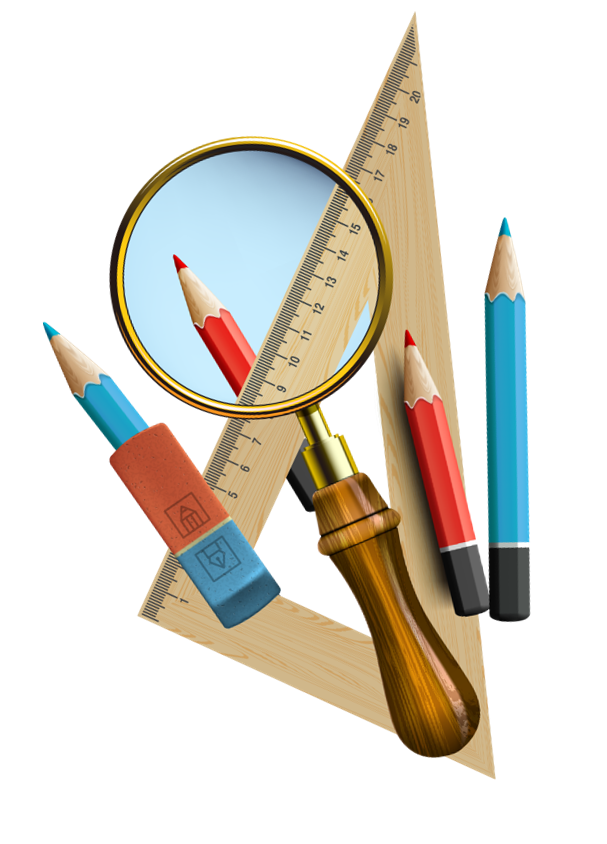 THANKS
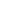 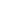